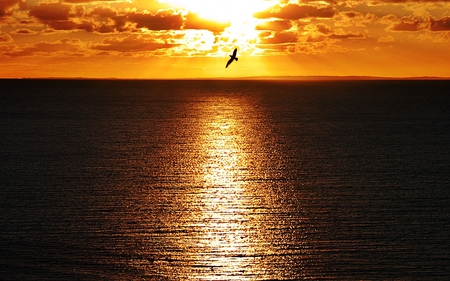 Pursuing the Beauty of Holiness
[Speaker Notes: Holiness is more than a state of being, it is a way of living.  Christians should pursue being WHOLLY HOLY in their daily walk.]
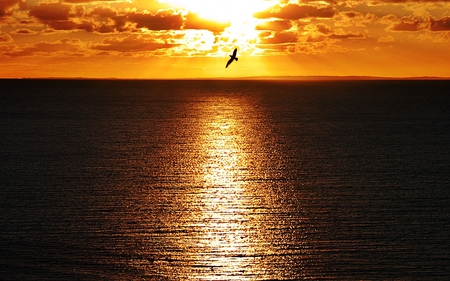 God’s holiness demands His people’s holiness
This is the entire point of all of the Law! (Leviticus 11:44-45)

Holiness is still required of His people today.       (1 Peter 1:15-16; 2:9)
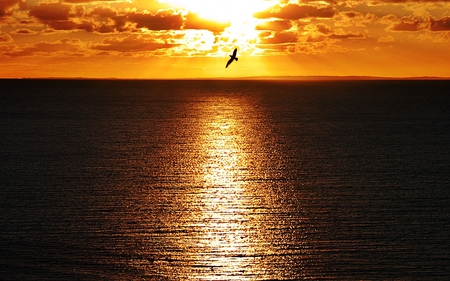 How holy is God?
God defines holiness (Exodus 15:11; 3:5;              Rev. 15:1-4; 4:8; Isa. 6:1-5)

Holiness involves separation and purity.       (Isaiah 40:25; 1 John 1:5; Habakkuk 1:12)
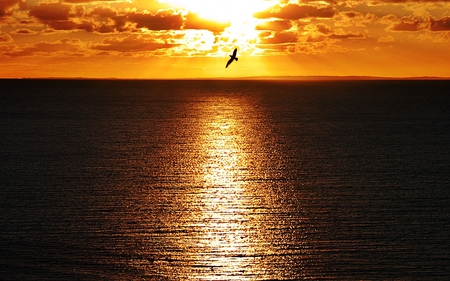 Wholly Holy
We are called to be saints (Romans 1:7; 1 Cor. 1:2)
We are made holy by the sacrifice of Christ   (Hebrews 10:10; 13:12)
Yet we must still “pursue” holiness (Hebrews 12:14)
We are to be what Christ has enabled us to become (2 Cor. 7:1; Col. 1:21-23)
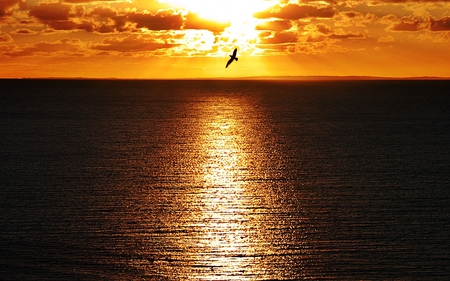 Pursuing & Practicing Holiness
Fleeing & Pursuing           (1 Timothy 6:10-11                2 Timothy 2:22)
Conduct is Crucial            (2 Peter 3:10-11                      1 Peter 1:13-16           Romans 12:1-2)
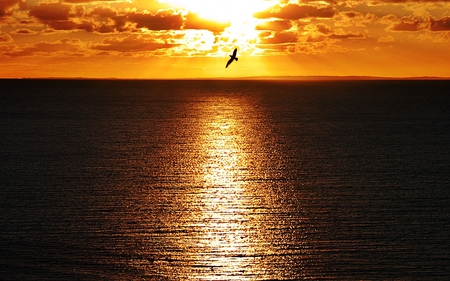 Holey Holy?
Are we pursuing holiness, or are there holes in our holiness?    (1 Thessalonians 4:3-7 Ephesians 4:22-32)
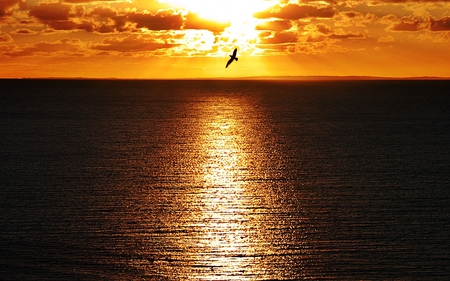 “For the LORD is great and greatly to be praised; He is to be feared above all gods.”
(Psalm 96:4)

“Give to the LORD the glory due His name...
Oh, worship the LORD in the beauty of holiness! Tremble before Him,           all the earth.”
 (Psalm 96:8a, 9)